Event Timeline Planning 
Presentation Template Example
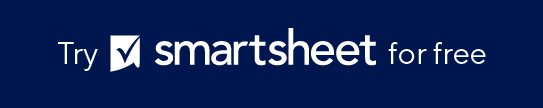 When to Use This Template: Use this template, formatted as a simple timeline, to align team members and track progress throughout the event planning process, from the initial planning stages to the later stages of event preparation.
Notable Template Features: This template includes separate slides for a 30, 60, and 90-day timeline. Each slide lists weekly key event planning activities and allows you to color-code different types of tasks. It also features specific slides for groups of activities, milestones, and event planning goals at 30, 60, and 90 days prior to the event.
90 DAYS PRIOR
60 DAYS PRIOR
30 DAYS PRIOR
WEEK 1
WEEK 2
WEEK 3
WEEK 4
WEEK 1
WEEK 2
WEEK 3
WEEK 4
WEEK 1
WEEK 
2
WEEK 
3
WEEK 
4
4. KEY ACTIVITIES
Confirm venue
Draft budget
Select vendors
4. KEY ACTIVITIES
Distribute materials
Plan logistics
Schedule meetings
4. KEY ACTIVITIES
Send reminders
Prepare materials
Do final checks
3. KEY ACTIVITIES
Finalize venue
Develop theme
Outline timeline
3. KEY ACTIVITIES
Send save-the-date
Coordinate logistics
Outline agenda
3. KEY ACTIVITIES
Conduct site visit
Brief staff
Finalize contingencies
2. KEY ACTIVITIES
Identify stakeholders
Create guest list
Contact vendors
2. KEY ACTIVITIES
Develop website
Design branding
Start promotion
2. KEY ACTIVITIES
Monitor registration
Finalize agenda
Confirm travel
1. KEY ACTIVITIES
Define objectives
Set budget
Research venues
1. KEY ACTIVITIES
Finalize contracts
Confirm speakers
Plan promotion
1. KEY ACTIVITIES
Launch marketing
Open registration
Confirm logistics
60
90
30
DAYS PRIOR
DAYS PRIOR
DAYS PRIOR
Venue: Finalize and book the event venue.
Initial Budget: Establish a detailed budget covering all major expenses.
Vendors: Identify and shortlist key vendors (catering, AV, etc.).
Marketing Launch: Initiate the event’s marketing and promotion campaign.
Speakers: Confirm participation of all key speakers and presenters.
Website: Launch the event website and registration platform.
Registrations: Achieve a significant portion of the expected attendee registrations.
Final Logistics: Finalize all logistical arrangements, including travel and VIP accommodations.
Event Materials: Prepare and finalize all event materials (badges, programs, etc.).
90 DAYS PRIOR
60 DAYS PRIOR
30 DAYS PRIOR
Confirm venue
Draft budget
Select vendors
Launch marketing
Confirm speakers
Develop website
Open registration
Finalize logistics
Prepare materials